Como preparar teses e artigos científicos?
CAP 242
Pedro R. Andrade
Slides: Gilberto Câmara
Tudo começa com uma folha em branco...
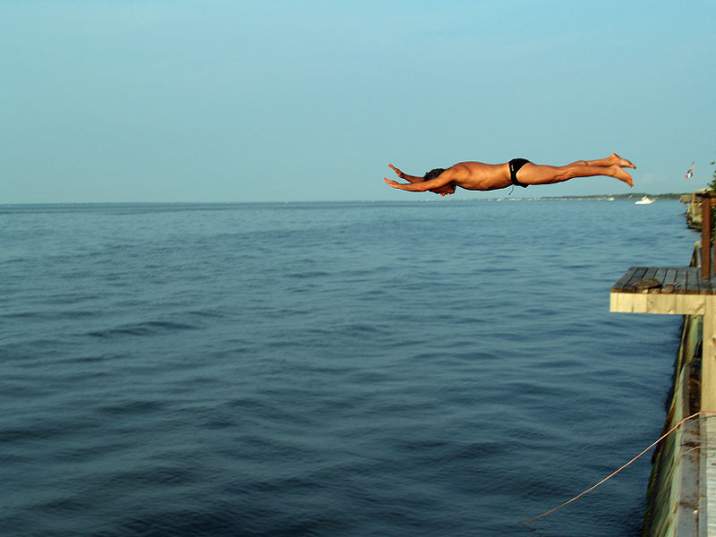 Aprofundamento progressivo: é preciso mergulhar cada vez mais fundo, sem medo!
As evidências são preocupantes
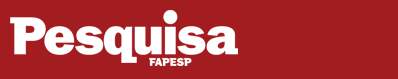 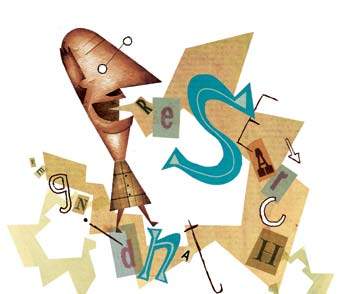 A barreira do idioma
Estudo sugere correlação entre produtividade dos pesquisadores e sua competência em escrever em inglês
“É difícil encontrar boa ciência em artigos mal escritos” 
Joan W. Bennett (editora, Mycology )
“Todos os artigos escritos em inglês ruim são rejeitados no processo de peer review porque o conhecimento não pode ser compreendido no nível requerido para a publicação.”
Robert McMeeking (editor, Journal of Applied Mechanics)
Escrever bem em Inglês não basta...
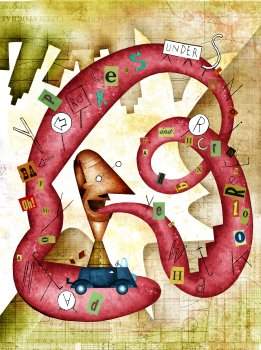 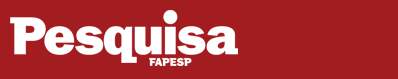 “Sou editor de revista científica. É comum receber artigos escritos por pesquisadores que não souberam planejar suas pesquisas nem executar os experimentos e pecaram na adoção de uma metodologia. O fato de não saberem também escrever em inglês é um detalhe numa cadeia de problemas.” 

Benedito Barraviera (Ass Bras Edit Científicos)
Qual o problema dos artigos ruins?
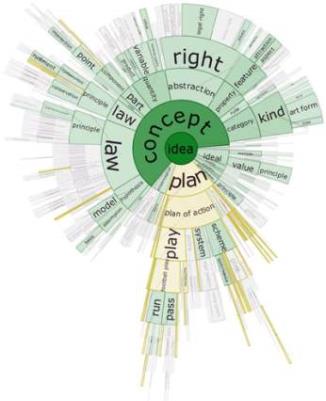 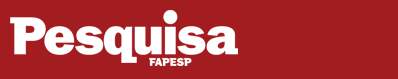 “Um exercício que sempre proponho aos meus alunos é detectar a pergunta do artigo. Muitos não conseguem fazer isso. O problema, com certa frequência, é que o trabalho científico está apenas repetindo algo que já foi feito.  Falta domínio da linguagem científica”.
“Faltam conhecimento e treinamento nos pesquisadores brasileiros para compreender o que é um artigo científico e o tipo de abordagem talhado para publicação em revistas internacionais”
Márcia Triunfol (ex-editora assistente da Science)
Escrever tem de ser difícil?
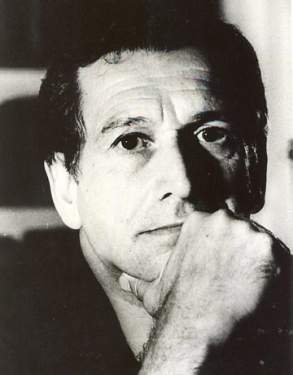 “Para mim, o ato de escrever é muito difícil e penoso, tenho sempre de corrigir e reescrever várias vezes. Basta dizer, como exemplo, que escrevi 1100 páginas datilografadas para fazer um romance no qual aproveitei pouco mais de 300”. (Fernando Sabino)
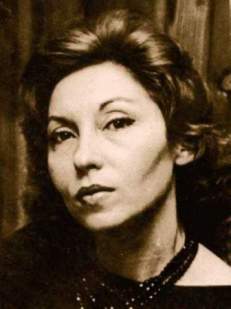 "Que ninguém se engane, só consigo a simplicidade através de muito  trabalho”.
 
(Clarisse Lispector)
Use o método científico para escrever a tese
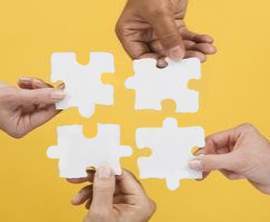 Problema
Hipótese
Experimento
Resultados e 
Conclusões
Escrita em espiral
Planejamento

Geração da primeira versão

Revisões técnicas (conteúdo)

Revisões de estilo (clareza e legibilidade)

Revisões por colegas e orientador
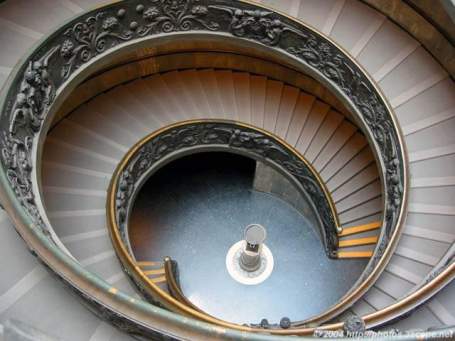 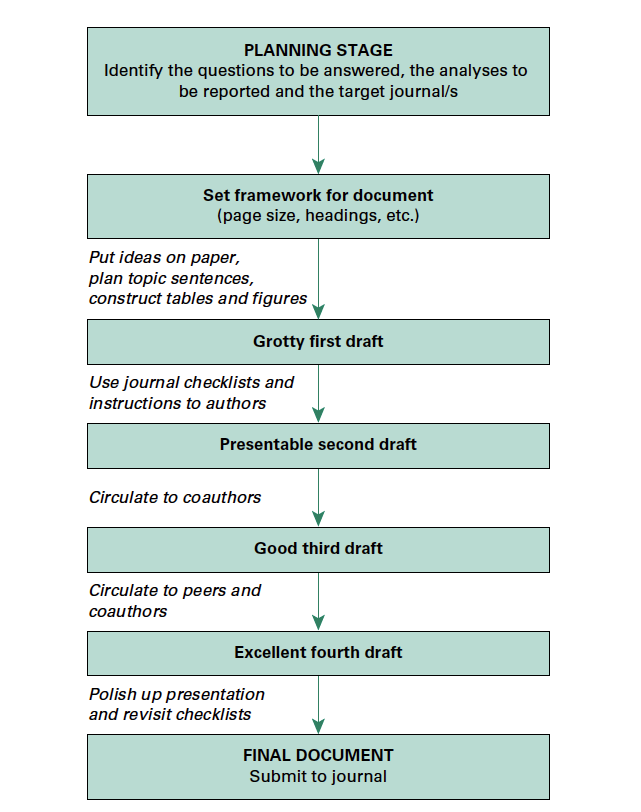 fonte: 
"Scientific Writing: easy when you know how” (Peat et al.)
Regimento INPE
Art. 23 – [...] os discentes [...] deverão publicar artigos [...]
§ 1o – O discente de doutorado deverá fornecer o comprovante de aceite [...] de pelo menos um artigo completo derivado de sua tese em reunião científica [...]. Adicionalmente, [...] pelo menos um artigo derivado de sua tese, em um periódico com classificação Qualis A ou B.
§ 2o – [...]
§ 3o – O discente de mestrado deverá fornecer o comprovante de aceite pelo organismo competente, de pelo menos um trabalho derivado de sua dissertação em reunião científica [...]. Alternativamente, [...] pelo menos um artigo em um periódico com classificação Qualis A ou B. [...]
§ 4o – Cada uma das publicações requisitadas nos parágrafos anteriores deve ter o discente como primeiro autor e pelo menos um dos orientadores como coautor.
§ 5o – Os comprovantes de aceite das publicações devem ser apresentados quando da marcação da banca de defesa, ou, em casos excepcionais, em data definida pelo Conselho do Curso
Como escolher revista
Qualis A ou B Interdisciplinar

Verificar as revistas dos artigos que você cita
Verificar se o artigo se encaixa aos tópicos de interesse da revista
Bom fator de impacto (citações / publicações) a partir de 3 já é razoável
Tempo de avaliação e publicação
Custo da publicação

Alguns congressos publicam em revista, o que pode ajudar
Verificar formato da Revista
Single-double blind
Layout da revista
Formato das figuras
Formato das seções
Introdução
Referencial Teórico
Metodologia
Resultados
Discussão
Conclusões
Introdução
Métodos
Resultados
Discussão
Introdução
Materiais e Métodos
Resultados e Discussão
Conclusões
Introdução
Qual é o seu problema científico?
Qual é a motivação do trabalho?
De onde vem o problema?
Quem tratou disto antes?
O que eu vou fazer?
(Sem detalhes sobre a metodologia)
(Sem spoilers sobre resultados)
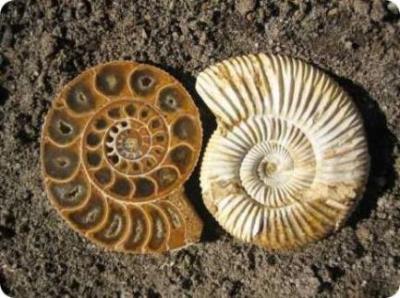 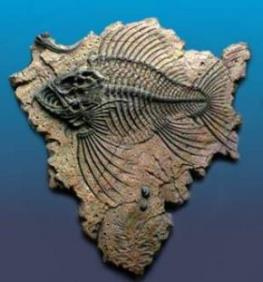 Introdução
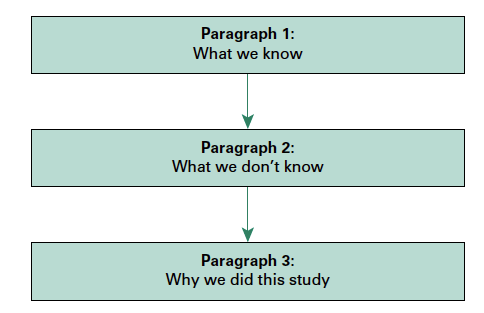 fonte:  "Scientific Writing: easy when you know how” (Peat et al.)
Trabalhos Relacionados/Referencial Teórico
Quem já estudou este assunto e o que foi publicado? 
Citar outros autores
Quais os principais conceitos?
(Cuidado para não parecer que você é um neófito)
(Quando forem softwares, esta sessão pode ficar depois de apresentar o seu)
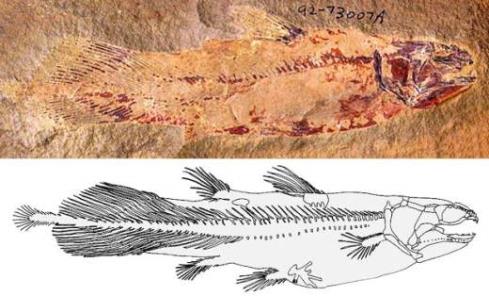 Métodos
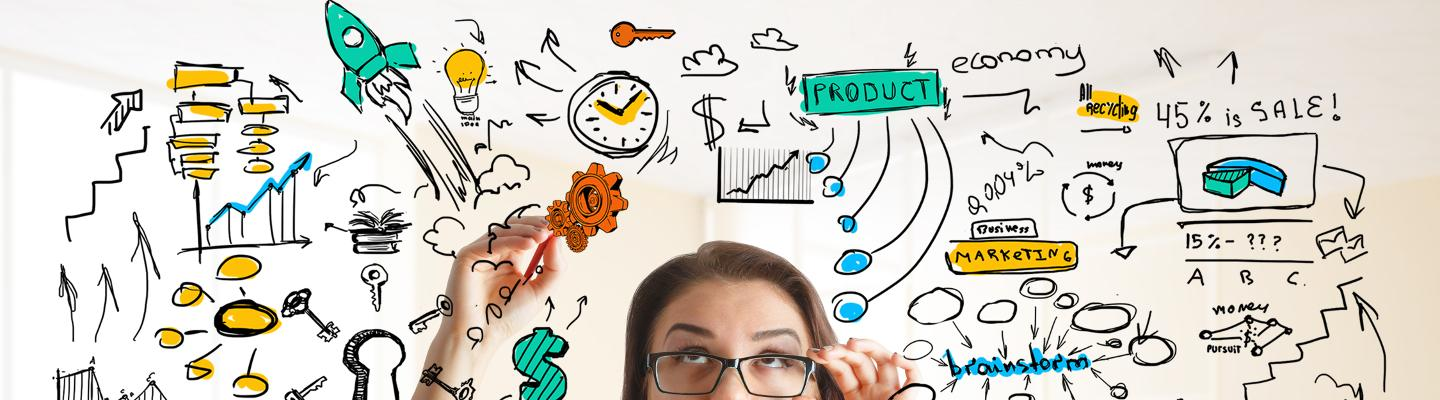 Como você propõe resolver/abordar o problema científico?
O que há de diferente em relação à literatura?
Qual será sua contribuição para o avanço do conhecimento?
(Sem resultados, sem motivação ao trabalho)
Experimentos (estudos de caso)
Materiais, imagens, ambiente de teste
Todo experimento deve ser replicável
Descrever em termos gerais
Evitar história de guerra
No caso de software: descrição de alto nível
(Não apresentar conceitos estabelecidos na literatura - se necessário, fica em uma sessão específica)
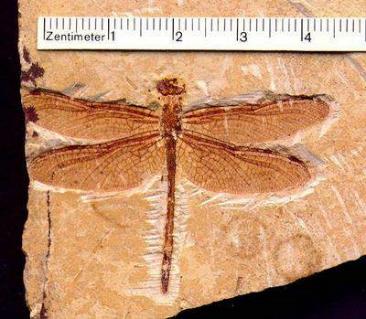 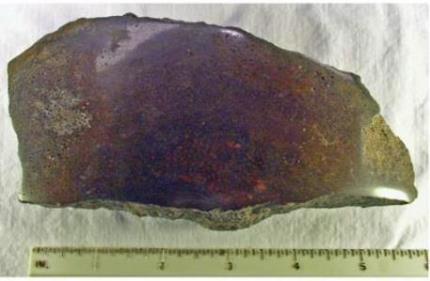 Discussão
O que mostram seus resultados? 
Como se comparam com a literatura?
Qual o poder de generalidade dos resultados?
Qual a contribuição para o avanço do conhecimento?
(Não pode conter novas definições nem introduzir nova literatura)
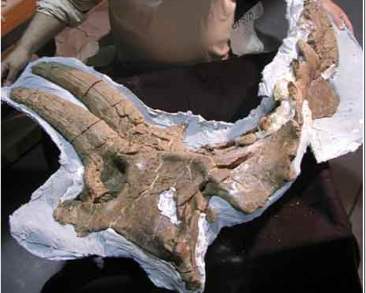 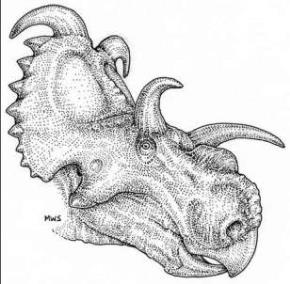 Conclusões e Trabalhos Futuros
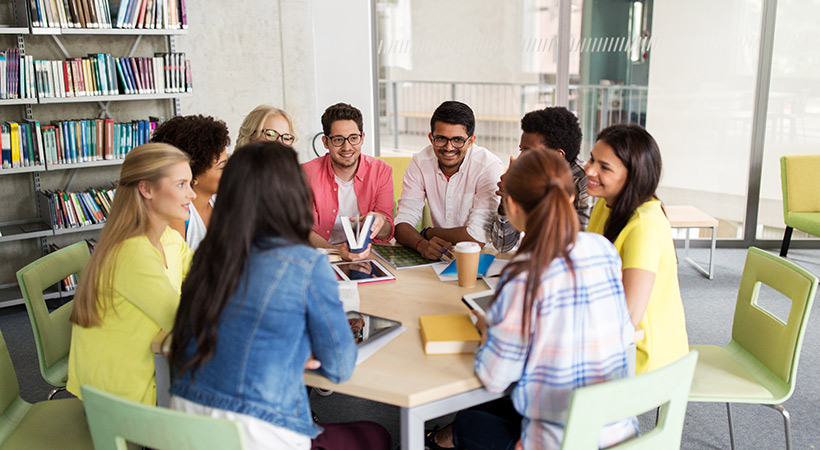 Rever o problema e dizer o que você conseguiu mostrar
Qual a contribuição efetiva para o avanço do conhecimento?
Caminhos abertos pelo seu trabalho e novos problemas
Sugestões para trabalhos futuros
(Só citar a literatura quando for extremamente necessário)
(Não pode conter novas definições nem resultados)
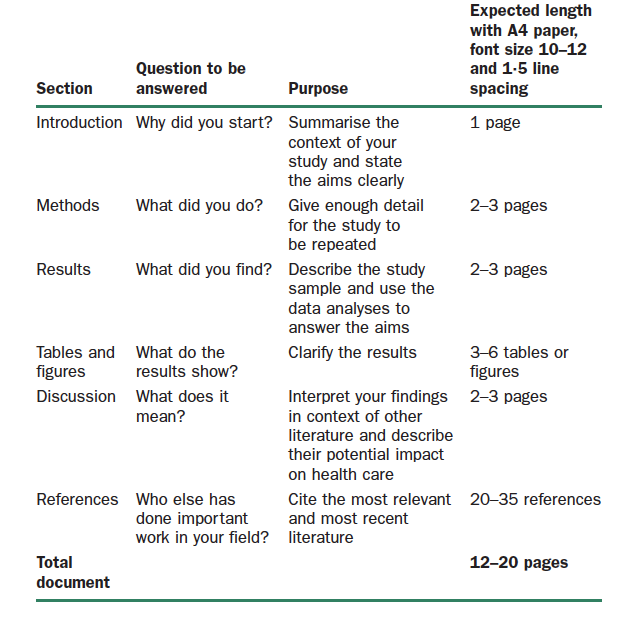 fonte: 
"Scientific Writing: easy when you know how” (Peat et al.)
Escrever por parágrafos
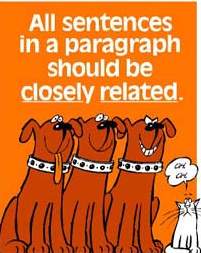 O parágrafo é a unidade básica do texto científico. Cada parágrafo deve conter uma única idéia.
Parágrafo
tópico
apresenta o assunto
material de suporte
desenvolve as idéias
conclusão
completa o argumento.
Parágrafo: o antigo antes do novo
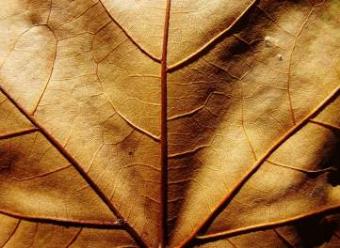 Parágrafo
Tópico (antigo)
liga com parágrafos anteriores
material de suporte
(faz sequência lógica)
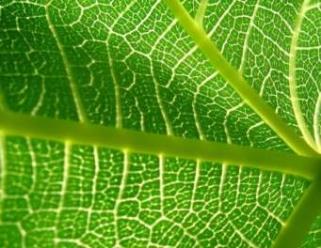 conclusão (novo)
contém frase mais importante
liga com próximo parágrafo
Parágrafo: o antigo antes do novo...
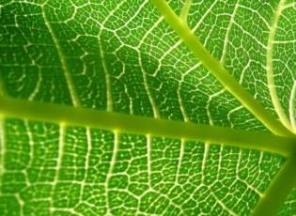 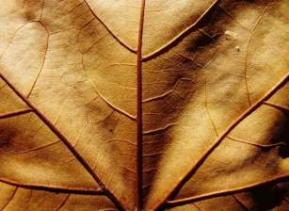 Nos estudos anteriores, Fulano et al (1999) abordaram o problema de exclusão social sob o ponto de vista de ....Seus resultados não incluem tal visão.... Em nosso trabalho, a abordagem adotada permite....
Como vimos anteriormente, a caracterização da ocupação da Amazônia é feita considerando....No entanto, é possível incluir com os dados de sensoriamento remoto uma nova perspectiva...
Uma escultura é um exercício de cortar
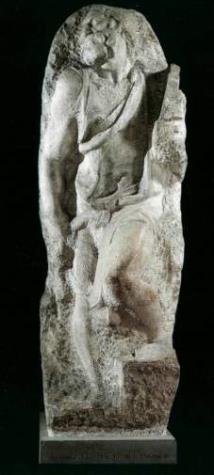 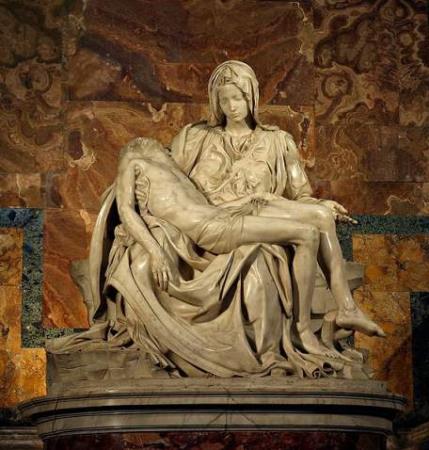 Extrair forma da pedra dura
“Writing is not like painting where you add. Writing is more like a sculpture where you remove, you eliminate in order to make the work visible.”  (Elie Wiesel)
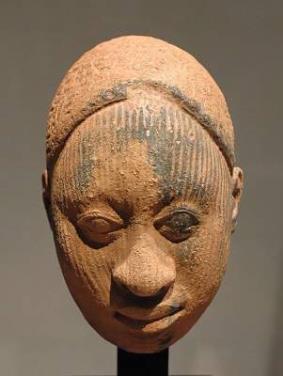 Escultura: coesão e clareza
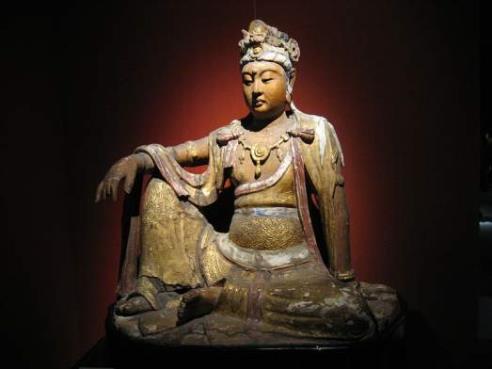 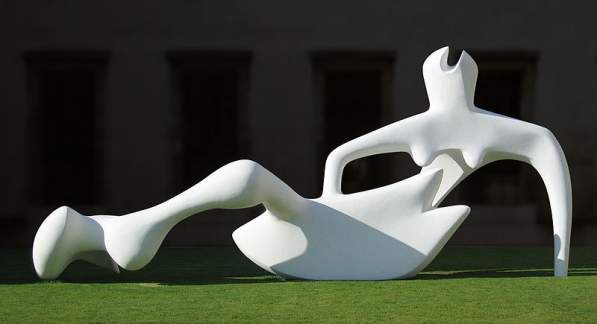 A estátua está escondida em um bloco de mármore ou de madeira; o escultor apenas remove o supérfluo
Como convencer seus leitores?
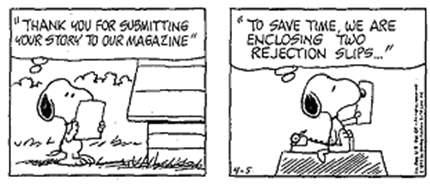 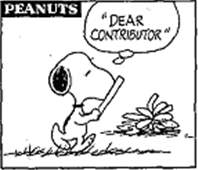 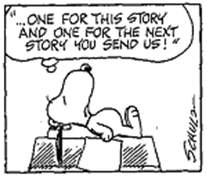 Como construir um bom argumento?
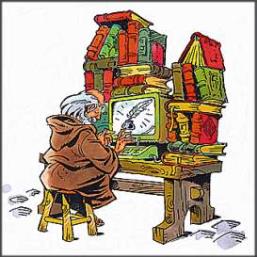 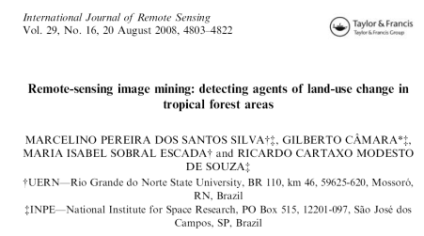 Você trabalhou muito. Como convencer os leitores?
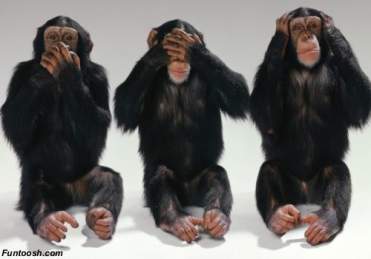 Dos resultados aos argumentos
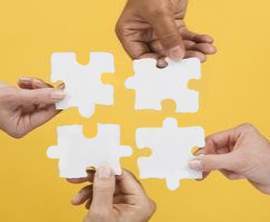 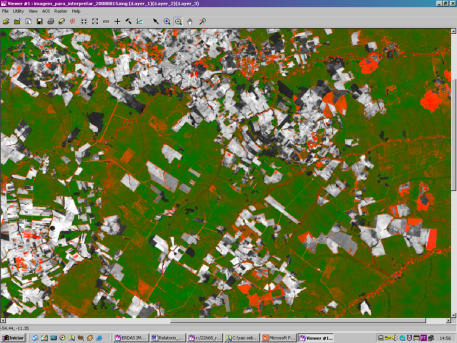 Hipótese
Problema
Experimento
Resultados e 
Conclusões
Uma vez produzidos os resultados, é preciso convencer os leitores de sua validade
Você será julgado por seus argumentos
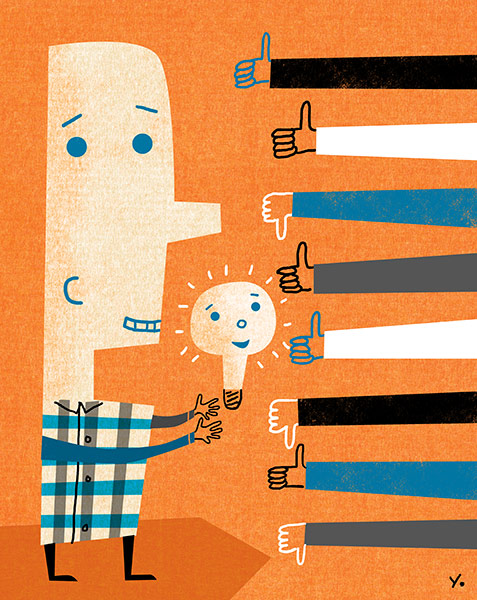 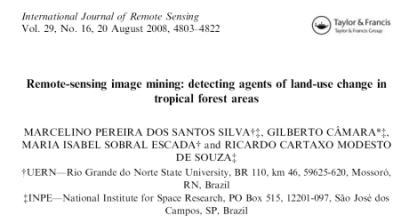 Argumentos e Evidências
O argumento é o que desejamos que o leitor concorde/aceite (decorre da hipótese)
As evidências são todos os experimentos e resultados obtidos pelo aluno ao longo da tese
Argumento
Evidência
Argumentos e Evidências
A: Este procedimento de interpretação de imagens conseguiu discriminar diferentes estágios de produção de soja
E: Isto foi verificado com levantamento de campo com amostragem bem-construída
Argumento
Evidência
Argumentos e Evidências
A: Este software fornece uma interface amigável para construção de modelos espaciais dinâmicos
E: Isto foi verificado com comparação entre o ambiente visual e o ambiente de programação, comparação com outros ambientes visuais, e com pesquisa com usuários
Argumento
Evidência
Argumentos e Evidências
A: Este algoritmo consegue fazer a colocação de rótulos em mapas de forma eficiente
E: Isto foi verificado ao comparar o desempenho do algoritmo com outros da literatura usando um conjunto de testes padronizado
Argumento
Evidência
Argumentos e Evidências
A construção da evidência deve ser feita de maneira independente da construção do argumento (evitar dependência) 
As evidências devem ser capazes de comprovação independente
Argumento
Evidência
Argumentos e Evidências
Em muitos casos (ciência experimental ou sintética), é muito importante construir evidências que permitam comparação entre diferentes argumentos (e.g., medidas de desempenho de algoritmos, ocorrências de campo)
Argumento
Evidência
Evidências: Características
Acurácia dos experimentos (e afirmações)
Dados devem ser bem checados e validados
Suficiência
Mostrar a relevância do argumento como um todo, e não apenas de parte dele
Suporte muito adequado de estatística (amostragem)
Autoridade
Fontes de referência 
Caso multidisciplinar: prestar muita atenção à transposição de conceitos das áreas exatas para outros domínios
Precisão dos resultados
Evitar palavras vazias (ou aproximadas)
Garantias
Uma garantia é um princípio geral
Premissa que conecta os argumentos e as evidências
Mostra que a evidência é relevante para o argumento
Não se preocupa com a acurácia da evidência
Garantia
Argumento
Evidência
Garantias
A: Este procedimento de interpretação de imagens conseguiu discriminar diferentes estágios de produção de soja

E: Isto foi verificado com levantamento de campo com amostragem bem-construída

G: Os levantamentos de campo, feitos na época da aquisição de imagens, são uma maneira aceita de verificar os procedimentos de interpretação, porque usamos técnicas estatísticas estabelecidas e temos um histórico de comportamento espectral de alvos
Garantia
Argumento
Evidência
Garantias (outro exemplo)
A: Este procedimento de processamento de imagens de sensoriamento remoto produziu um mapa geológico mais acurado desta região

E: Isto foi evidenciado por comparação com um mapa geológico pré-existente

G: Trabalhos aceitos na literatura mostram que as respostas espectrais nas bandas permitem medir características dos minerais pesquisados
Garantia
Argumento
Evidência
Qualificações
Limitações da certeza de suas conclusões

Estipulam as condições nas quais os argumentos são válidos

Respondem a objeções potenciais dos leitores

Mostram que você é um autor preciso e cuidadoso
O Papel das Qualificações
Q: Para esta variedade de soja, o instrumento X na época Y pode medir sua fenologia; para outras variedades, será necessário .... Por falta de instrumentação, tal aspecto não pode ser verificado...
Garantia
Argumento
Evidência
Qualificações
Argumentos
É importante ter argumentos precisos e fortes
Seus argumentos devem ser contestáveis e específicos
Caso 1: experimentos quantitativos
(Popper) devem poder ser refutáveis
Caso 2: dispositivos sintéticos (computação)
Deve poder comparar com resultados anteriores
Caso 3: afirmações qualitativas
Não afirme um truísmo (algo que todos concordam)
Ideal: conteste conhecimento estabelecido
Exemplo:
As evidências colhidas neste trabalho mostram que a Teoria dos Refúgios de Vanzolini não se sustenta nesta área da Amazônia
Argumentos, evidências, garantias e qualificações
Todo bom trabalho científico tem estes componentes
Argumento: contribuição para responder uma questão científica
Evidência: comprovação de sua contribuição
Garantia: bases do seu trabalho
Qualificações: limites do seu trabalho
Garantia
Argumento
Evidência
Qualificações
Argumentos, evidências, garantias e qualificações
Todo bom trabalho científico tem estes componentes
Argumento: introdução, metodologia, conclusões
Evidência: resultados
Garantia: revisão da literatura e metodologia
Qualificações: resultados e conclusões
Garantia
Argumento
Evidência
Qualificações
Exemplo de argumentação
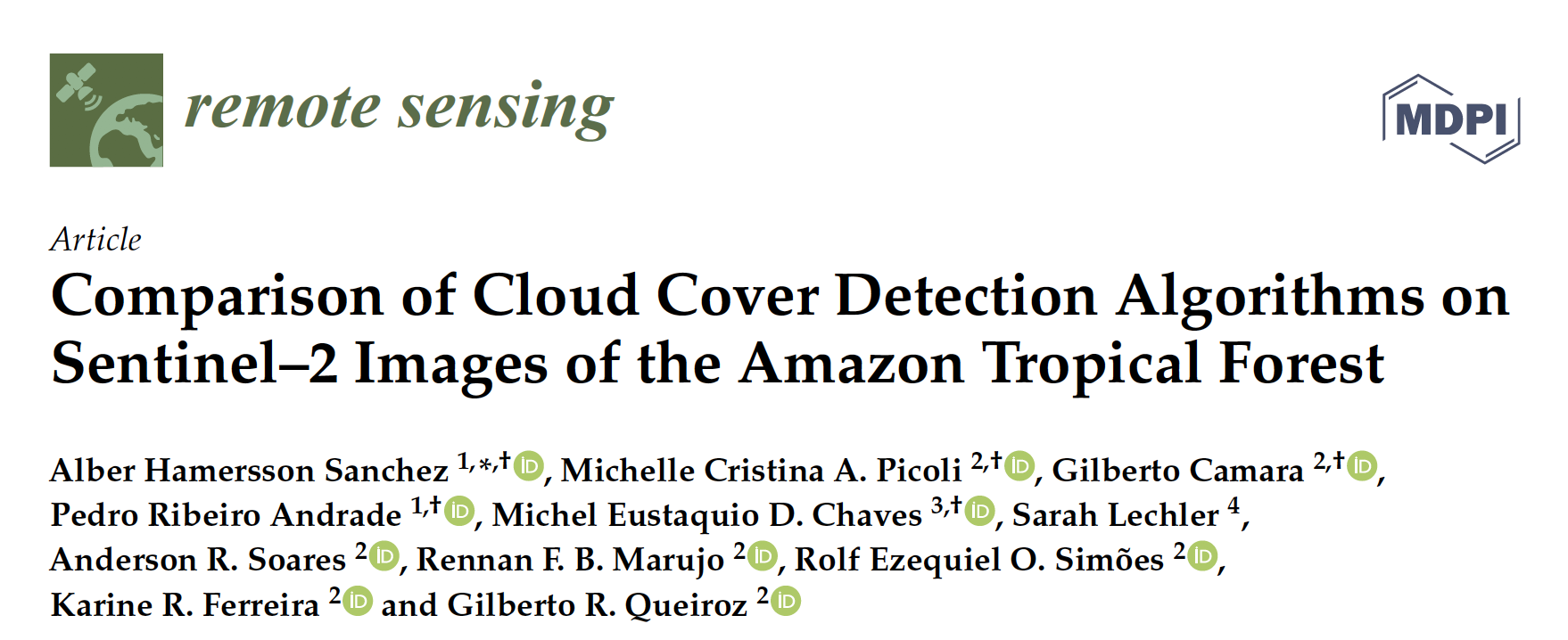 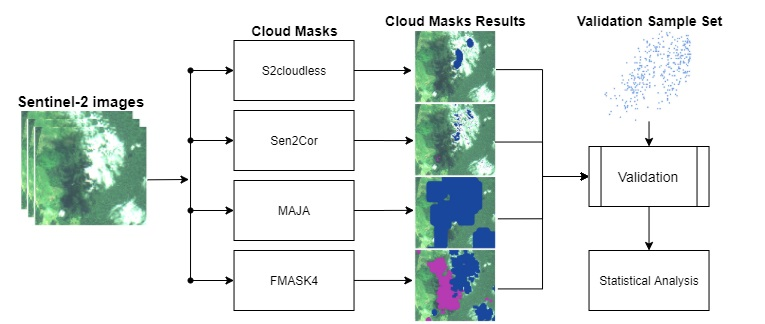 Argumentos, evidências, garantias e qualificações
Abstract: Using more than eight thousand validation points, we compared four cloud detection methods: Fmask 4, MAJA, Sen2Cor, and s2cloudless. Our results point out that FMask 4 has the best overall accuracy on images of the Amazon region (90%), followed by Sen2Cor (79%), MAJA (69%), and S2cloudless (52%) (Argumento).
Introduction: Cloud detection algorithms are an active research field [2-8]. Each algorithm has specific characteristics and ad hoc techniques; thus, comparing them on a theoretical basis is hard. In practice, performance assessment is done by selecting representative images and assessing how well each algorithm performs in each image. As an example, Baetens et al. compare three cloud detection methods (MAJA, Sen2Cor, and Fmask) using 32 images from 10 different locations. Given the different land cover, the diversity of sensors, and the advances in detection methods, such comparisons serve as general guidance only. (Argumento + Evidência + Qualificação).
Argumentos, evidências, garantias e qualificações
Methods: To validate the resulting cloud masks, we used sample points tagged by remote sensing experts through visual interpretation, following the work of Foga et al. and Zhu et al.  We selected a set of random locations inside each Sentinel--2 tile. Since Sentinel--2 images at 10 m resolution have over 120 million pixels, standard statistical techniques indicate that using about 400 samples per image is enough to achieve a 95% confidence level with a 5% margin of error (Israel1992). (Argumento + Evidência + Garantia)
Results: In our experiments, Fmask 4 has the best overall accuracy, followed by Sen2Cor, MAJA, and S2cloudless (see Table 4). (Argumento + Evidência).
Argumentos, evidências, garantias e qualificações
Discussion: The results of this study show that the Fmask 4 algorithm consistently performs better than the alternatives for Sentinel-2 images of the Amazon rain forest. Our results are different from those of Baetens et al. We now consider some hypothesis that could account for such significant differences. (Argumento + Qualificações)

The comparison done by Baetens et al. uses 10 different sites, including equatorial forests, deserts and semi-deserts, agricultural areas, mountains, and snowy areas. (...) Our study deals only with forest and agriculture areas; the images tested have no deserts, mountains or snow. By focusing on the Amazon biome, our results are intended as guidance for experts interested in measuring land change in the region. Given its focus, these results cannot be generalised to non-forest regions. (Argumento + Qualificações)
Argumentos num paper IMRaD
Argumentos
Introduction
Evidências
Methods
Garantias
Results
Qualificações
Discussion
Qualificações